Приватна стоматологічна  клініка  <<Ярослав >>
м.обухів,м-рн Сосновий д.2, оф. 12
Ми
Лікуємо,видаляємо,протезуємо зуби.
Часи прийому
9:00-21:00 без вихідних
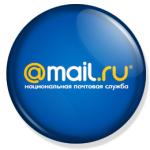 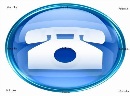 (04572)688 71  	                                                  isi9a@mail.ru
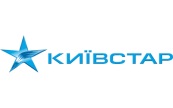 (096)536 65 90
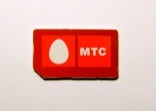 (о95)074 64 75
www.Yastom.com
Описування стоматології 1
Фото 2
Фото 1
Описування стоматології 2
Фото 4
Фото 3
Описування стоматології 3
Фото 6
Фото 5
Описування стоматології 4
Фото 7
Фото 7
зуб
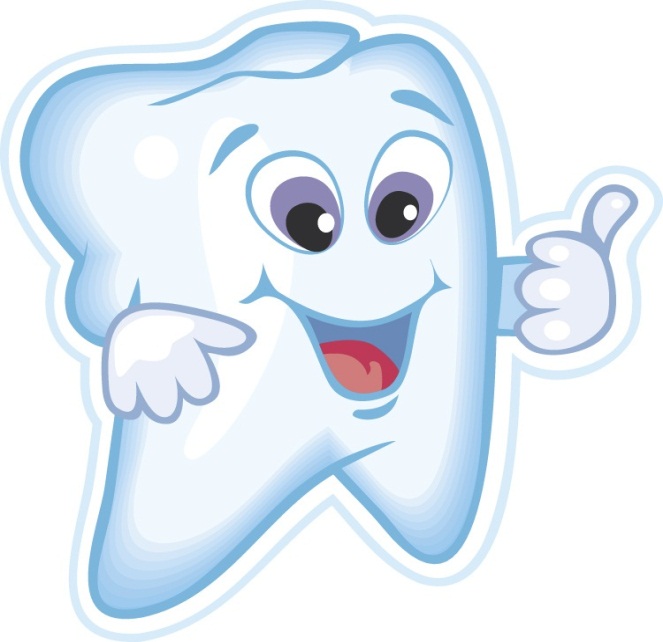